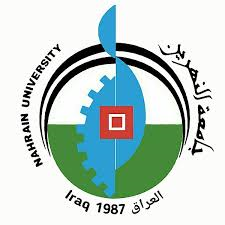 University of Nahrain
Faculty of Law
Administrative Law in English
By Asst. Prof. Dr. Ayat Mohammed Saud
2024-2025
Lecture 7: Administrative Contracts and Public-Private Partnerships
Administrative Contracts (العقود الإدارية )
Definition: Contracts entered into by public authorities for the purpose of public service or public interest.
Characteristics:
Subject to Administrative Law: Governed by special rules different from civil contracts.
Public Interest: Aimed at serving the public good.
Privileges of the Administration: The administration may have special rights, such as modifying or terminating the contract for public interest.
Examples:
Public procurement contracts (عقود المشتريات العامة ).
Concession agreements (اتفاقيات الامتياز ).
Types of Administrative Contracts
Public Procurement Contracts (عقود المشتريات العامة  )Contracts for the purchase of goods or services by public authorities.
Concession Agreements (اتفاقيات الامتياز  )Contracts where a private entity is granted the right to operate a public service (e.g., toll roads, utilities).
Partnership Contracts (عقود الشراكة  )Contracts between public and private entities to deliver public services or infrastructure.
Public-Private Partnerships (الشراكات بين القطاعين العام والخاص )
Definition: Collaborative arrangements between public authorities and private entities to deliver public services or infrastructure.
Objectives:
Efficiency: Leveraging private sector expertise and resources.
Cost-Sharing: Reducing the financial burden on the public sector.
Innovation: Introducing new technologies and methods.
Examples:
Building and operating hospitals, schools, or transportation systems.
Renewable energy projects.
Challenges in Public Participation
Challenges in Public-Private Partnerships
Risk Allocation ( توزيع المخاطر  )Ensuring risks are shared fairly between public and private partners.
Transparency (الشفافية  )Avoiding corruption and ensuring fair competition.
Accountability (المساءلة  )Ensuring private entities are accountable to the public.
Public Interest (المصلحة العامة  )Balancing profit motives with the need to serve the public.
Summary of Lecture 7:
Administrative Contracts are special contracts governed by administrative law and aimed at serving the public interest.
Types of Administrative Contracts include public procurement, concession agreements, and partnership contracts.
Public-Private Partnerships (PPPs) are collaborations between public and private sectors to deliver public services or infrastructure.
Challenges in PPPs include risk allocation, transparency, accountability, and balancing public interest with profit motives.
Glossary of Key Terms (مصطلحات أساسية)
Administrative Contracts (العقود الإدارية  )Contracts entered into by public authorities for public service.
Public Procurement Contracts (عقود المشتريات العامة  )Contracts for purchasing goods or services by public authorities.
Concession Agreements (اتفاقيات الامتياز  )Contracts granting private entities the right to operate public services.
Partnership Contracts (عقود الشراكة  )Contracts between public and private entities for public services.
Public-Private Partnerships (الشراكات بين القطاعين العام والخاص  )Collaborations between public and private sectors.
Efficiency (الكفاءة  )Achieving maximum productivity with minimum wasted effort.
Cost-Sharing (تقاسم التكاليف  )Sharing financial burdens between partners.
Innovation (الابتكار  )Introducing new methods or technologies.
Risk Allocation ( توزيع المخاطر  )Distributing risks between partners.
Transparency (الشفافية  )Openness in decision-making and operations.
Accountability (المساءلة  )Responsibility for actions and decisions.
Public Interest (المصلحة العامة  )The welfare of the public as a whole.
Privileges of the Administration (  امتيازات الإدارة  )Special rights granted to public authorities in contracts.
The End